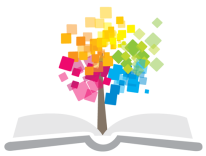 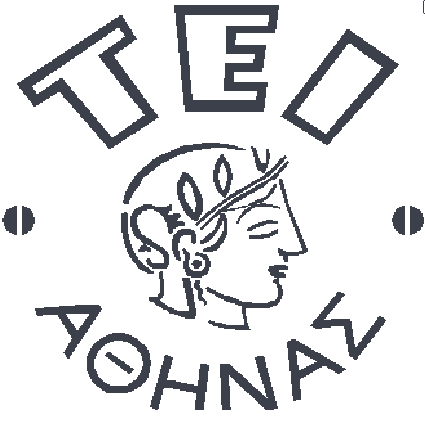 Ανοικτά Ακαδημαϊκά Μαθήματα στο ΤΕΙ Αθήνας
Τεχνολογία και ποιότητα Λιπών-Ελαιών (Θ)
Ενότητα 8: Υποπροϊόντα Ελαιουργίας
Ιωάννης Τσάκνης, Καθηγητής
Τμήμα Τεχνολογίας Τροφίμων
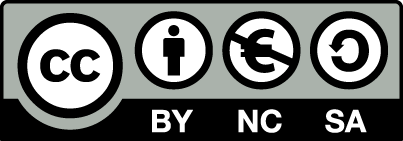 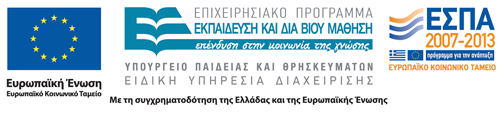 Ελαιοπυρήνα 1/2
Μετά την εξαγωγή του ελαιολάδου από τον ελαιόκαρπο, παραλαμβάνεται σαν κύριο υποπροϊόν η ελαιοπυρήνα και απομακρύνονται τα απόνερα.
Το μεγαλύτερο μέρος της ελαιοπυρήνας οδηγείται στο πυρηνελαιουργείο για περαιτέρω επεξεργασία και εξαγωγή του πυρηνελαίου.
1
Ελαιοπυρήνα 2/2
Η ελαιοπεριεκτικοτητα της ελαιοπυρήνας εξαρτάται από τον τύπο του ελαιουργείου που χρησιμοποιήθηκε για την εξαγωγή του λαδιού και από τις συνθήκες λειτουργίας του ελαιουργείου.
Επίσης, σαν υποπροϊόν της ελαιουργίας μπορεί να θεωρηθεί και η ποσότητα των φύλλων ελιάς, που απομακρύνονται από το αποφυλλωτήριο. Τα ελαιόφυλλα χρησιμοποιούνται κυρίως για τον εμπλουτισμό του εδάφους σε οργανική ουσία.
2
Ελαιοπυρήνα στο ελαιουργείο
3
Σύνθεση ελαιοπυρήνας 1/2
4
Σύνθεση ελαιοπυρήνας 2/2
Το λάδι της ελαιοπυρήνας προέρχεται κυρίως από τον πυρήνα της ελιάς και ειδικότερα από το ενδοσπέρμιο, ενώ ένα μέρος προέρχεται από το σαρκώδες μέρος της.
Το πυρηνέλαιο έχει παρόμοια ποσοτική και ποιοτική σύνθεση με το ελαιόλαδο, αλλά δεν είναι κατάλληλο για κατανάλωση, πριν ραφιναριστεί.
5
Αλλοιώσεις ελαιοπυρήνας 1/2
Ένας από τους παράγοντες που συμβάλουν στη γρήγορη αλλοίωση της ελαιοπυρήνας, είναι η υγρασία, η οποία ευνοεί την υδρόλυση των τριγλυκεριδίων.
Η υγρασία της ελαιοπυρήνας κυμαίνεται από 25 – 50% (τα φυγοκεντρικά ελαιουργεία δίνουν ελαιοπυρήνα με υγρασία κοντά στο 50%).
Η οξύτητα του λαδιού της ελαιοπυρήνας είναι δυνατόν να αυξηθεί από 5 έως 60% σε σύντομο χρονικό διάστημα.
6
Αλλοιώσεις ελαιοπυρήνας 2/2
Αυτό οφείλεται στη δράση του ενζύμου λιπάση, η οποία υπάρχει στην ελαιοπυρήνα (προέρχεται από τον ελαιόκαρπο), αλλά και της λιπάσης, η οποία ελευθερώνεται από τους μικροοργανισμούς Gliomastrix Chartarum, Aspergillus niger, Cephalosporum Sp, Aspergillus glaucus κ.α.
Οι μικροοργανισμοί αυτοί αναπτύσσονται στο υπόστρωμα της ελαιοπυρήνας και ευνοούνται από την υγρασία και τη θερμοκρασία της ελαιοπυρήνας και το χρόνο αποθήκευσης.
Εκτός από την οξύτητα κατά την αποθήκευση της ελαιοπυρήνας, δημιουργούνται προϊόντα οξείδωσης (αλδεΰδες, κετόνες), τα οποία υποβαθμίζουν την ποιότητα του λαδιού.
7
Επεξεργασία της ελαιοπυρήνας
Η ελαιοπυρήνα ξηραίνεται σε ειδικές εγκαταστάσεις και στη συνέχεια εκχειλίζεται, για την παραλαβή του πυρηνελαίου.
Ξήρανση της ελαιοπυρήνας
Τα ελαιουργεία μικρής δυναμικότητας χρησιμοποιούν ξηραντήρια αγροτικού τύπου. Τα ξηραντήρια αυτά είναι ορθογώνια διαστάσεων 2Χ4μ. Σε απόσταση 25 CM από τον πυθμένα, είναι στηριγμένο μεταλλικό πλέγμα διάτρητο, πάνω στο οποίο απλώνεται η υγρή ελαιοπυρήνα, σε στρώμα πάχους 50 – 100 mm (συνολική ποσότητα 500 kg).
8
Ξηραντήριο αγροτικού τύπου
9
Ξήρανση της ελαιοπυρήνας 1/2
Στο μπροστινό μέρος υπάρχει εστία που λειτουργεί με πετρέλαιο ή πυρηνόξυλο (ελαιοπυρήνα που παραλήφθηκε το λάδι) και ανεμιστήρας για την κυκλοφορία ζεστού αέρα. Ο αέρας κυκλοφορεί κάτω από το μεταλλικό πλέγμα, συμπαρασύρει την υγρασία και διαχέεται στο περιβάλλον.
Η ξήρανση διαρκεί περίπου 6 ώρες και μπορεί να ξηράνει 3 τόνους νωπής ελαιοπυρήνας το 24ωρο.
10
Ξήρανση της ελαιοπυρήνας 2/2
Για την ξήρανση της ελαιοπυρήνας των φυγοκεντρικών ελαιουργείων, η οποία περιέχει περισσότερη υγρασία χρησιμοποιούνται τα ξηραντήρια συνεχούς λειτουργίας, στα οποία επιμηκύνθηκε η εγκατάσταση ξήρανσης. Έτσι, η διαδρομή που κάνει η ελαιοπυρήνα μέσα στον οριζόντιο κύλινδρο ξήρανσης, είναι μεγαλύτερη και επιτυγχάνεται ο επιθυμητός βαθμός αφυδάτωσης.
Είναι επιθυμητό η ελαιοπυρήνα μετά την ξήρανση να έχει υγρασία γύρω στο 8%. Περισσότερη υγρασία προκαλεί σημαντικές αλλοιώσεις, ενώ λιγότερη έχει πρόσθετο οικονομικό κόστος.
11
Εκχύλιση της ελαιοπυρήνας
Η ελαιοπυρήνα μετά από την ξήρανση μεταφέρεται στις εγκαταστάσεις εκχύλισης.
Εκχύλιση της ελαιοπυρήνας
Η διαδικασία της εκχύλισης επιταχύνεται, όταν η επιφάνεια της εκχυλιζόμενης ουσίας στο διαλύτη είναι μεγαλύτερη. Γι’ αυτό οι ελαιούχοι σπόροι αλέθονται πριν την εκχύλιση, σε μορφή φυλλιδίων (laminae).
12
Λειοτρίβηση της ελαιοπυρήνας
Για τη λειοτρίβηση της ελαιοπυρήνας χρησιμοποιούνται ειδικοί θραυστήρες από δύο οδοντωτούς κυλίνδρους, που κινούνται σε αντίθετη φορά. Η απόσταση των κυλίνδρων ρυθμίζεται έτσι, ώστε να επιτυγχάνεται λειοτρίβηση και όχι κονιοποίηση των πλακούντων.
13
Θραυστήρας ελαιοπυρήνας με οδοντωτούς κυλίνδρους
14
Τέλος Ενότητας
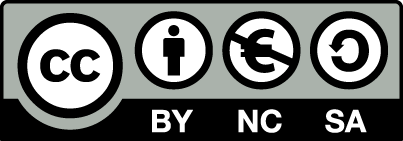 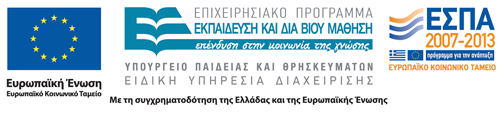 Σημειώματα
Σημείωμα Αναφοράς
Copyright Τεχνολογικό Εκπαιδευτικό Ίδρυμα Αθήνας, Ιωάννης Τσάκνης 2014. Ιωάννης Τσάκνης. «Τεχνολογία και ποιότητα Λιπών-Ελαιών (Θ). Ενότητα 8: Υποπροϊόντα Ελαιουργίας». Έκδοση: 1.0. Αθήνα 2014. Διαθέσιμο από τη δικτυακή διεύθυνση: ocp.teiath.gr.
Σημείωμα Αδειοδότησης
Το παρόν υλικό διατίθεται με τους όρους της άδειας χρήσης Creative Commons Αναφορά, Μη Εμπορική Χρήση Παρόμοια Διανομή 4.0 [1] ή μεταγενέστερη, Διεθνής Έκδοση.   Εξαιρούνται τα αυτοτελή έργα τρίτων π.χ. φωτογραφίες, διαγράμματα κ.λ.π., τα οποία εμπεριέχονται σε αυτό. Οι όροι χρήσης των έργων τρίτων επεξηγούνται στη διαφάνεια  «Επεξήγηση όρων χρήσης έργων τρίτων». 
Τα έργα για τα οποία έχει ζητηθεί και δοθεί άδεια  αναφέρονται στο «Σημείωμα  Χρήσης Έργων Τρίτων».
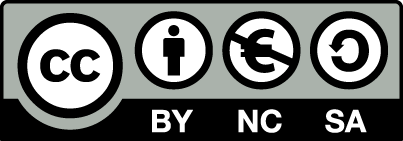 [1] http://creativecommons.org/licenses/by-nc-sa/4.0/ 
Ως Μη Εμπορική ορίζεται η χρήση:
που δεν περιλαμβάνει άμεσο ή έμμεσο οικονομικό όφελος από την χρήση του έργου, για το διανομέα του έργου και αδειοδόχο
που δεν περιλαμβάνει οικονομική συναλλαγή ως προϋπόθεση για τη χρήση ή πρόσβαση στο έργο
που δεν προσπορίζει στο διανομέα του έργου και αδειοδόχο έμμεσο οικονομικό όφελος (π.χ. διαφημίσεις) από την προβολή του έργου σε διαδικτυακό τόπο
Ο δικαιούχος μπορεί να παρέχει στον αδειοδόχο ξεχωριστή άδεια να χρησιμοποιεί το έργο για εμπορική χρήση, εφόσον αυτό του ζητηθεί.
Επεξήγηση όρων χρήσης έργων τρίτων
Δεν επιτρέπεται η επαναχρησιμοποίηση του έργου, παρά μόνο εάν ζητηθεί εκ νέου άδεια από το δημιουργό.
©
διαθέσιμο με άδεια CC-BY
Επιτρέπεται η επαναχρησιμοποίηση του έργου και η δημιουργία παραγώγων αυτού με απλή αναφορά του δημιουργού.
διαθέσιμο με άδεια CC-BY-SA
Επιτρέπεται η επαναχρησιμοποίηση του έργου με αναφορά του δημιουργού, και διάθεση του έργου ή του παράγωγου αυτού με την ίδια άδεια.
διαθέσιμο με άδεια CC-BY-ND
Επιτρέπεται η επαναχρησιμοποίηση του έργου με αναφορά του δημιουργού. 
Δεν επιτρέπεται η δημιουργία παραγώγων του έργου.
διαθέσιμο με άδεια CC-BY-NC
Επιτρέπεται η επαναχρησιμοποίηση του έργου με αναφορά του δημιουργού. 
Δεν επιτρέπεται η εμπορική χρήση του έργου.
Επιτρέπεται η επαναχρησιμοποίηση του έργου με αναφορά του δημιουργού.
και διάθεση του έργου ή του παράγωγου αυτού με την ίδια άδεια
Δεν επιτρέπεται η εμπορική χρήση του έργου.
διαθέσιμο με άδεια CC-BY-NC-SA
διαθέσιμο με άδεια CC-BY-NC-ND
Επιτρέπεται η επαναχρησιμοποίηση του έργου με αναφορά του δημιουργού.
Δεν επιτρέπεται η εμπορική χρήση του έργου και η δημιουργία παραγώγων του.
διαθέσιμο με άδεια 
CC0 Public Domain
Επιτρέπεται η επαναχρησιμοποίηση του έργου, η δημιουργία παραγώγων αυτού και η εμπορική του χρήση, χωρίς αναφορά του δημιουργού.
Επιτρέπεται η επαναχρησιμοποίηση του έργου, η δημιουργία παραγώγων αυτού και η εμπορική του χρήση, χωρίς αναφορά του δημιουργού.
διαθέσιμο ως κοινό κτήμα
χωρίς σήμανση
Συνήθως δεν επιτρέπεται η επαναχρησιμοποίηση του έργου.
Διατήρηση Σημειωμάτων
Οποιαδήποτε αναπαραγωγή ή διασκευή του υλικού θα πρέπει να συμπεριλαμβάνει:
το Σημείωμα Αναφοράς
το Σημείωμα Αδειοδότησης
τη δήλωση Διατήρησης Σημειωμάτων
το Σημείωμα Χρήσης Έργων Τρίτων (εφόσον υπάρχει)
μαζί με τους συνοδευόμενους υπερσυνδέσμους.
Χρηματοδότηση
Το παρόν εκπαιδευτικό υλικό έχει αναπτυχθεί στo πλαίσιo του εκπαιδευτικού έργου του διδάσκοντα.
Το έργο «Ανοικτά Ακαδημαϊκά Μαθήματα στο ΤΕΙ Αθηνών» έχει χρηματοδοτήσει μόνο την αναδιαμόρφωση του εκπαιδευτικού υλικού. 
Το έργο υλοποιείται στο πλαίσιο του Επιχειρησιακού Προγράμματος «Εκπαίδευση και Δια Βίου Μάθηση» και συγχρηματοδοτείται από την Ευρωπαϊκή Ένωση (Ευρωπαϊκό Κοινωνικό Ταμείο) και από εθνικούς πόρους.
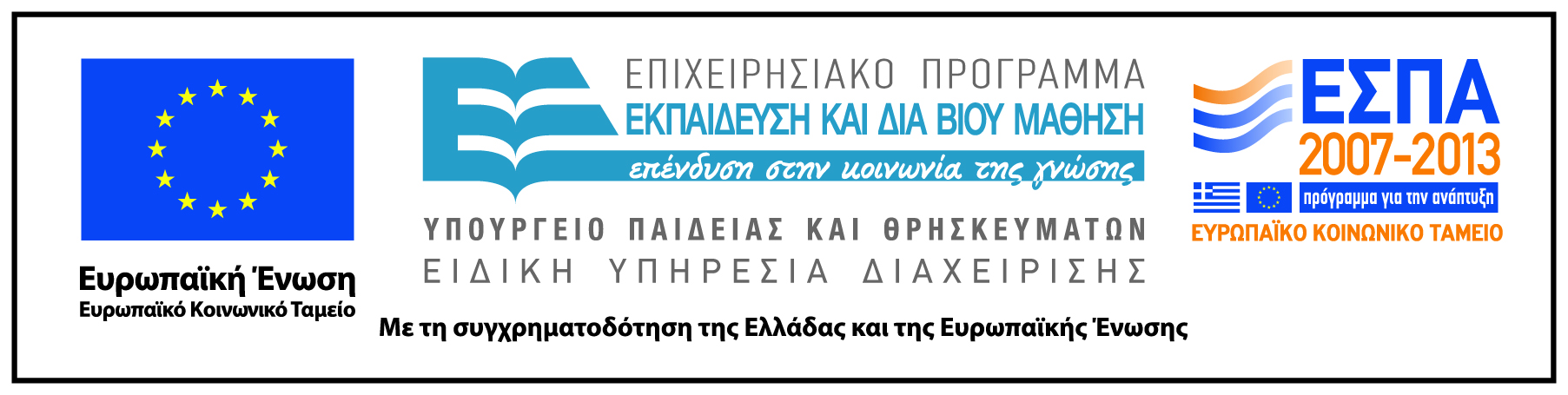